Газеты военных лет.
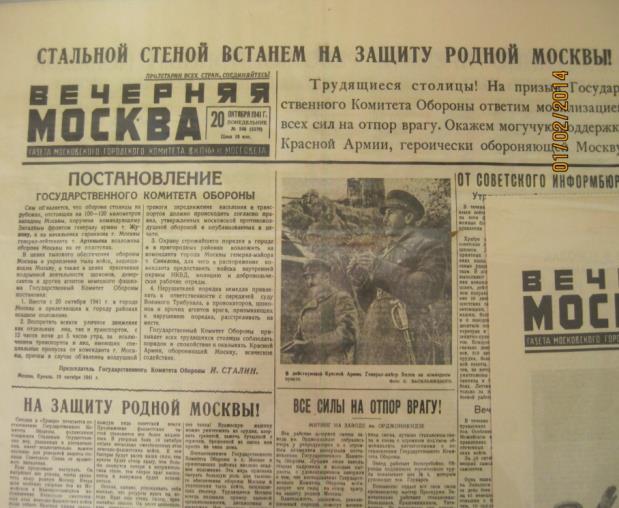 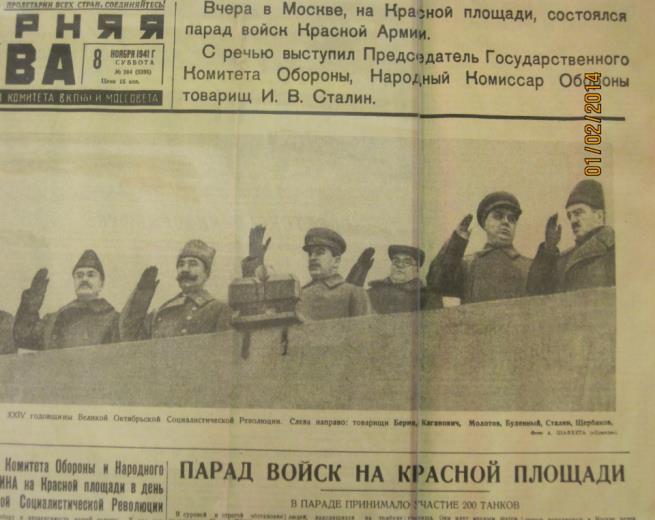 В музее  хранятся  несколько газет  того времени. 
Во время экскурсий и лекций  учащиеся с интересом рассматривают пожелтевшие от времени листы, понимая что эти предметы  сопричастны с теми великими событиями.
В годы войны санаторий «Барвиха» - полевой госпиталь №505.
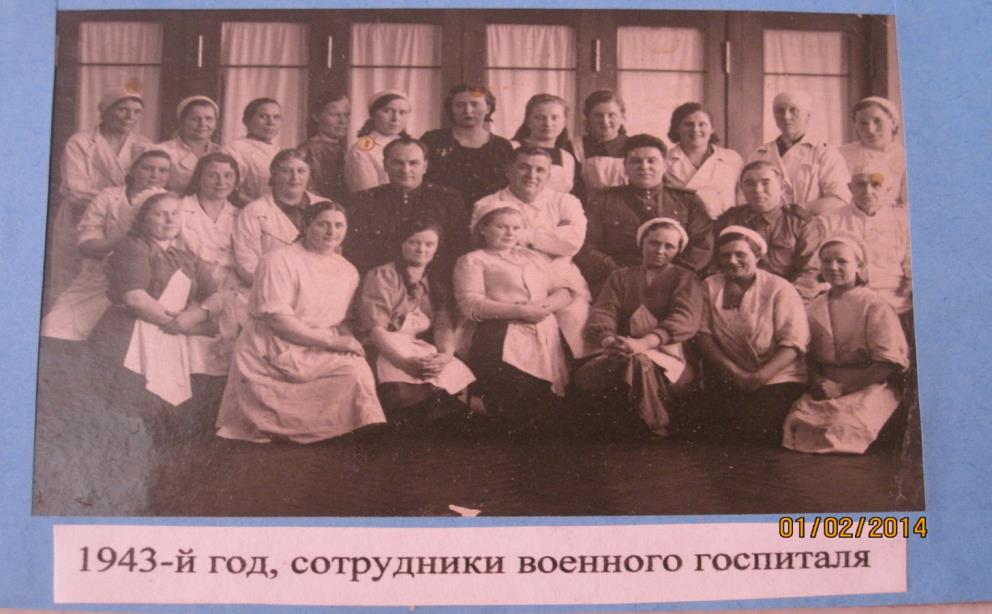 Враг подходил к Москве, фугаски и зажигательные бомбы падали в окрестностях Барвихи.  Раненых было много, в санатории развернули  полевой госпиталь №505.  Они поступали прямо с фронта, с переднего края от Кубинки.
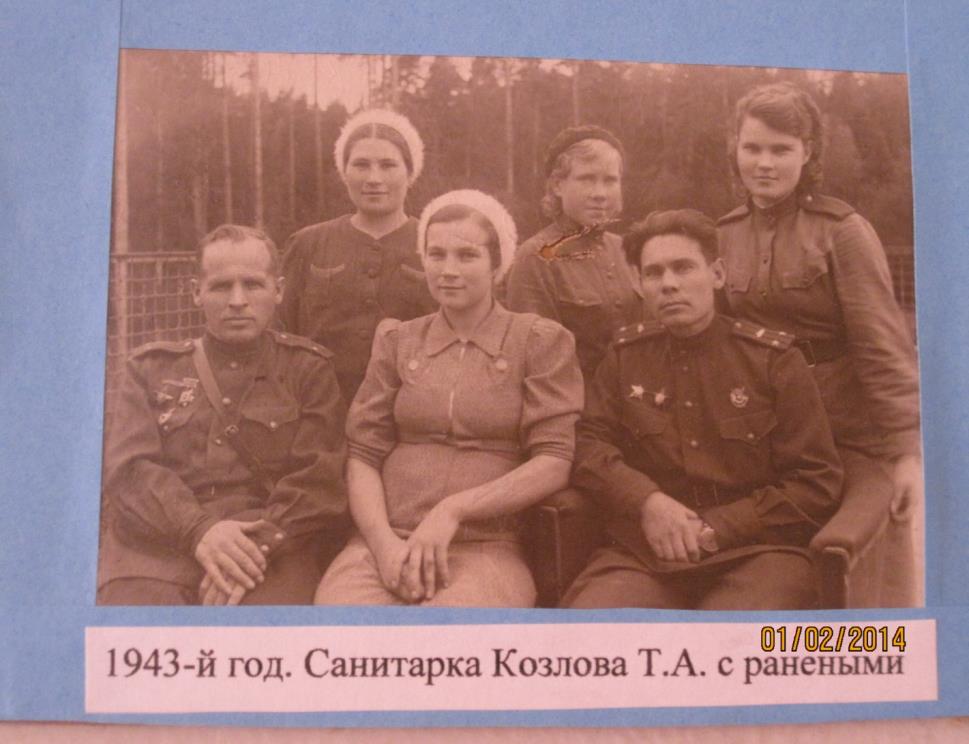 Раненые лежали в палатах, коридорах, лежали и просто на носилках и на полу. Операционный блок работал круглые сутки. Перевязочные тоже.  Работали и днём и ночью все: и медики, и слесаря, и электрики. Каждый знал своё место на случай воздушной тревоги.
Многие сотрудники санатория «Барвиха» награждены орденами и медалями.
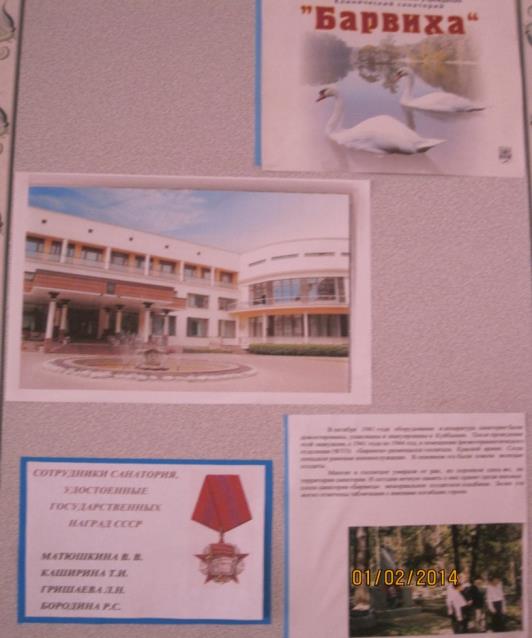 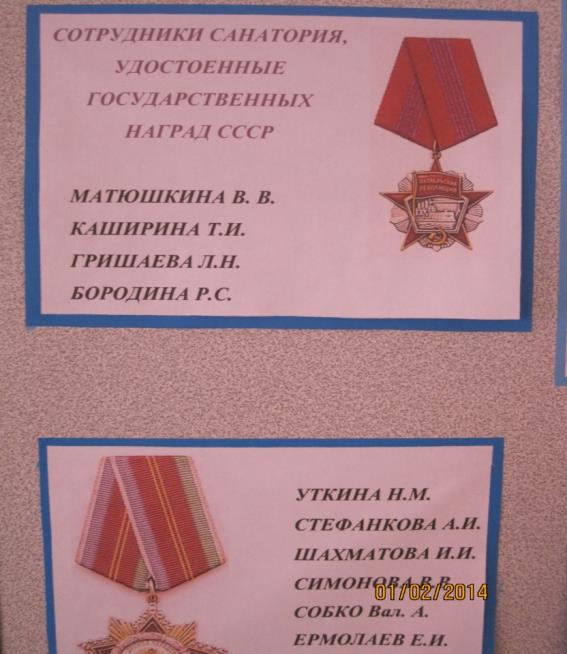 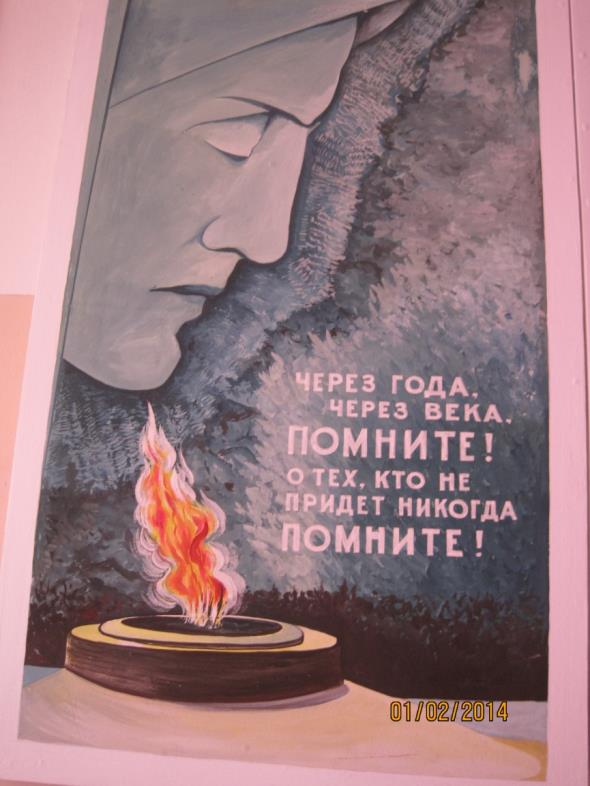 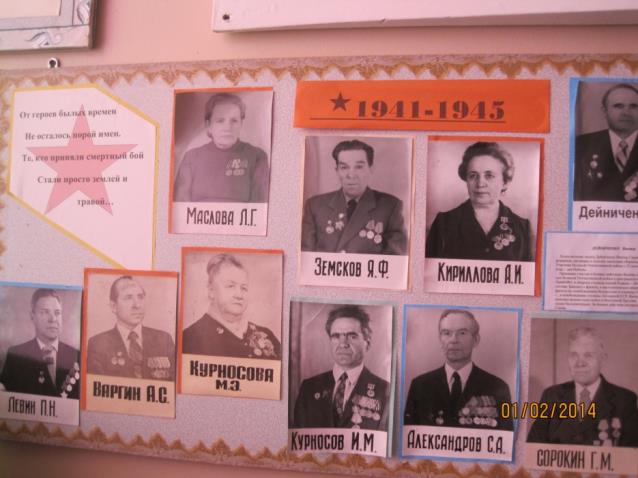 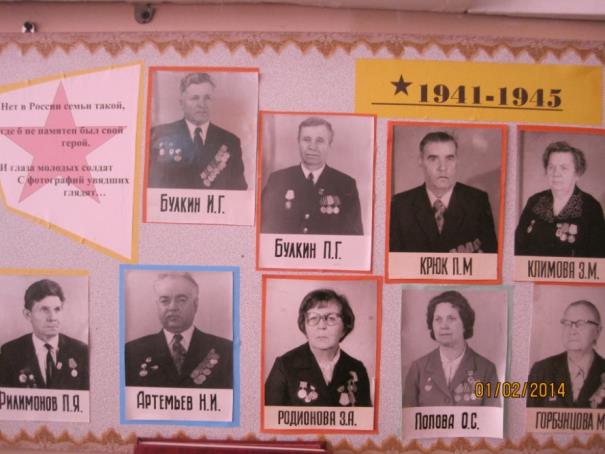 Несколько стендов в музейной экспозиции посвящены участникам  войны – жителям посёлка.
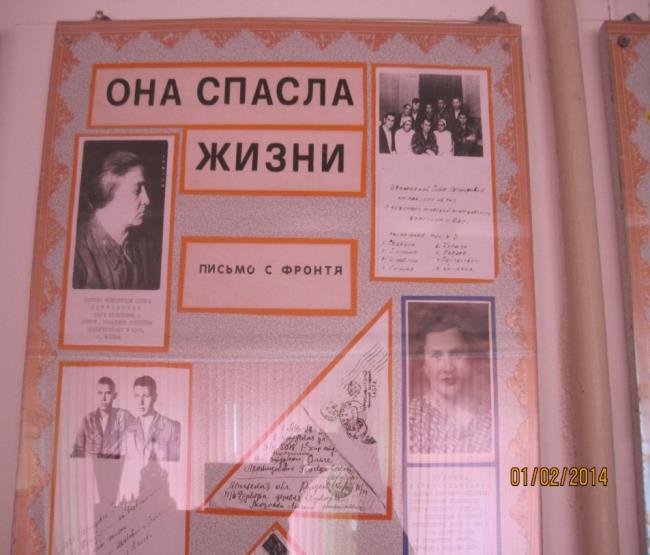 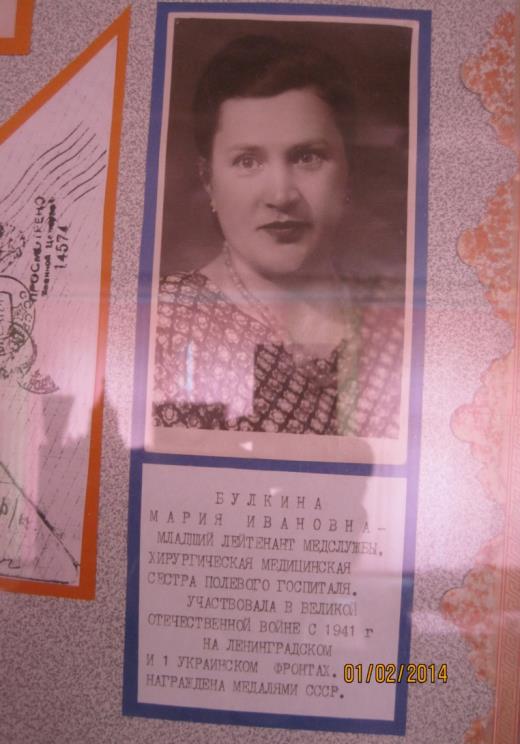 Булкина Мария Ивановна,  младший лейтенант медслужбы, участвовала в ВОВ  с 1941 года на Ленинградском и 1 Украинском фронтах. Награждена медалями СССР.
«Учителя-фронтовики»
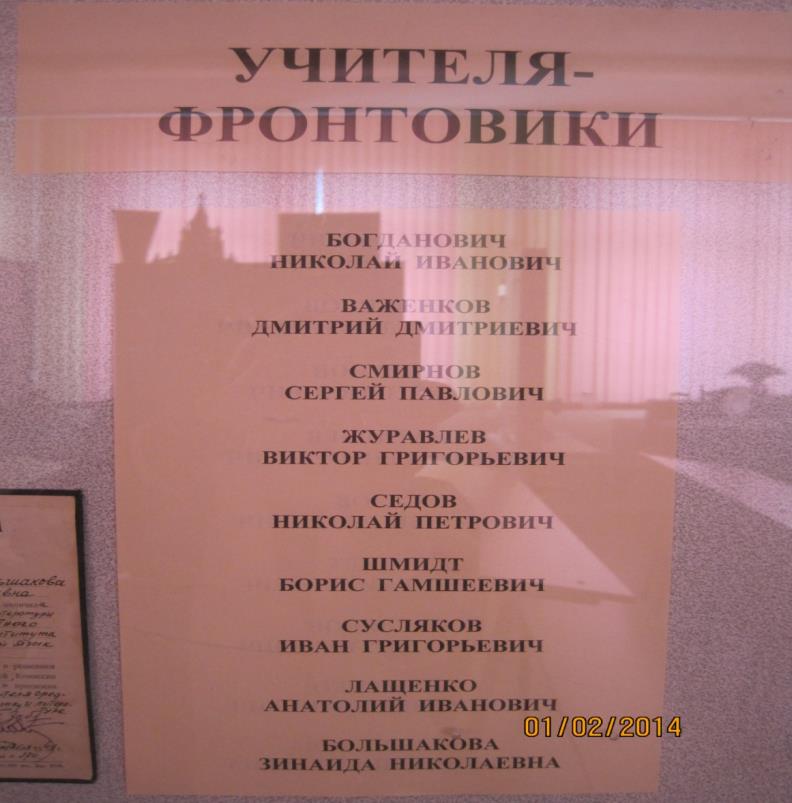 В нашей школе работали учителя, прошедшие войну.